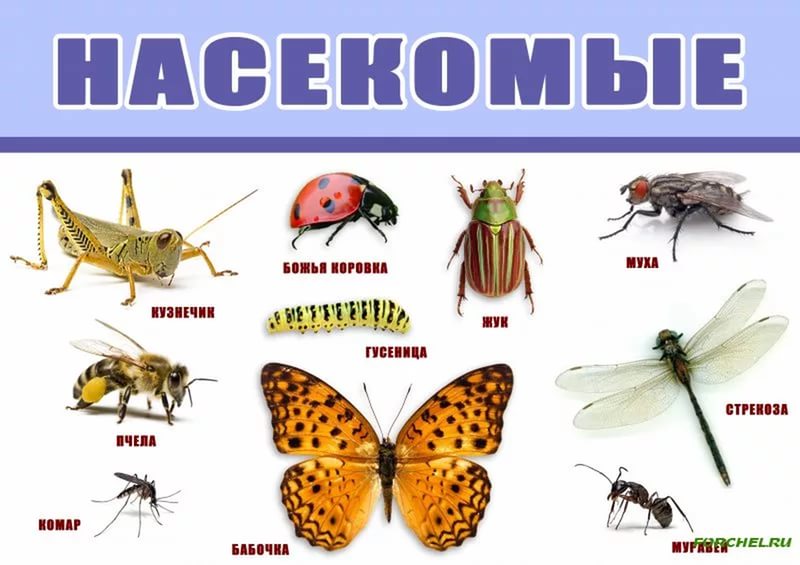 Шапочникова Наталья Дмитриевна, воспитатель МБДОУ «Детский сад №80» г. Рязани
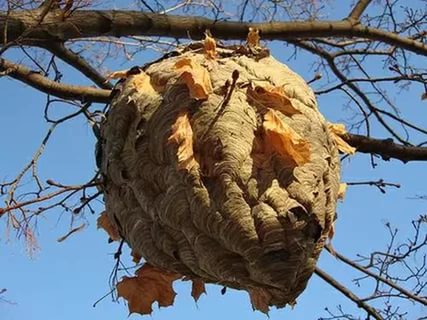 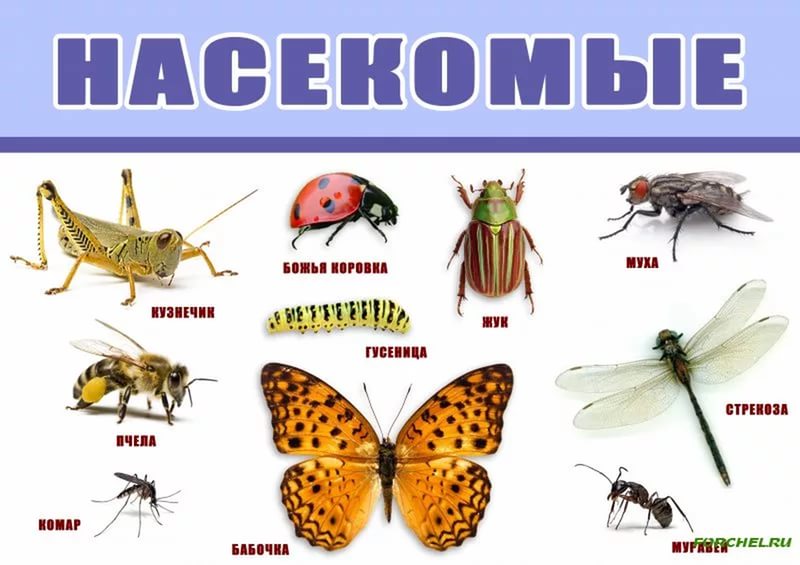